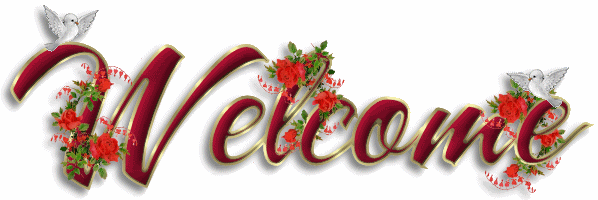 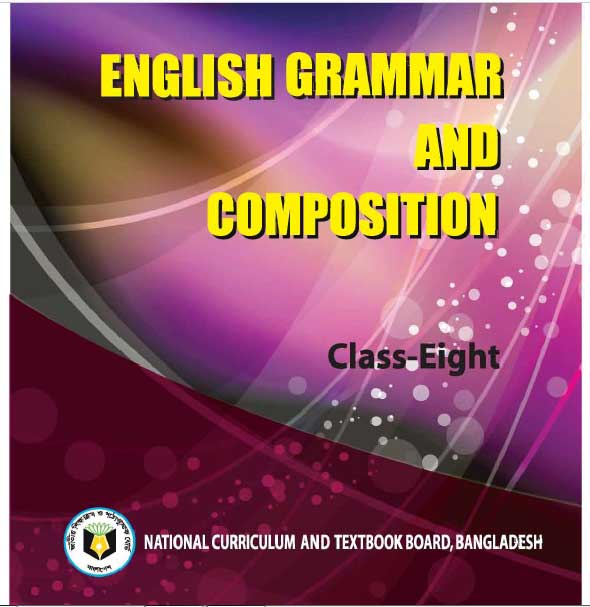 Shah Mohammad Lutful Haider                      
Assistant Teacher
LUTFUNNESA BALIKA BIDDANIKETON
PAGLA, GAFARGAON
Class- 8
 Story writing.
Time: 50 minutes
Objectives
Students will be able to……….
	Guess the Story
	Give the Title
	Write the Story
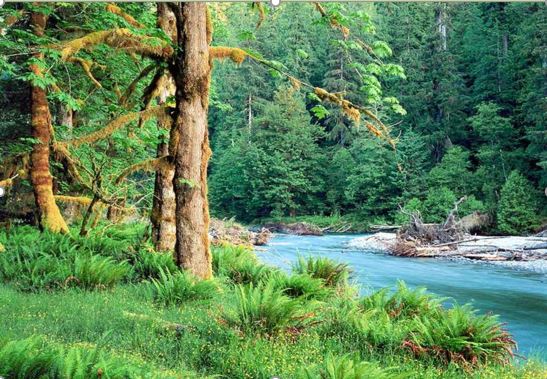 A Jungle
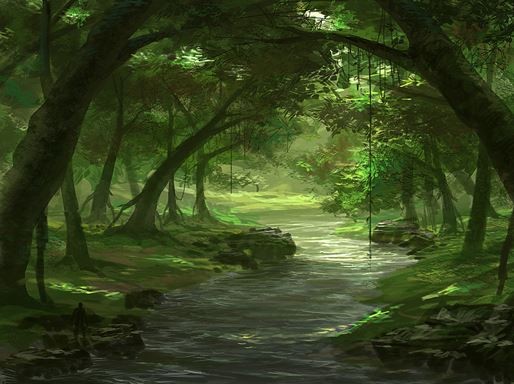 A river is running through the jungle
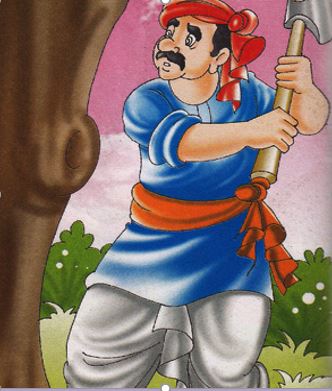 A Wood Cutter
What happened?
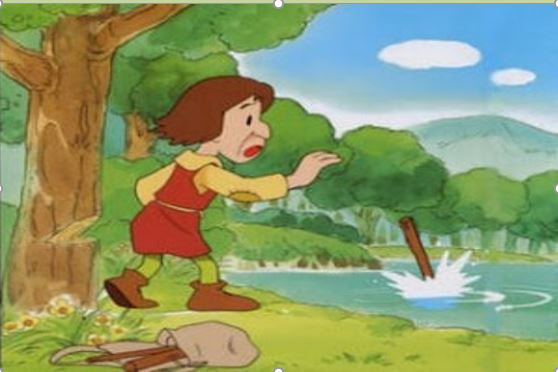 The Wood Cutter lost his axe
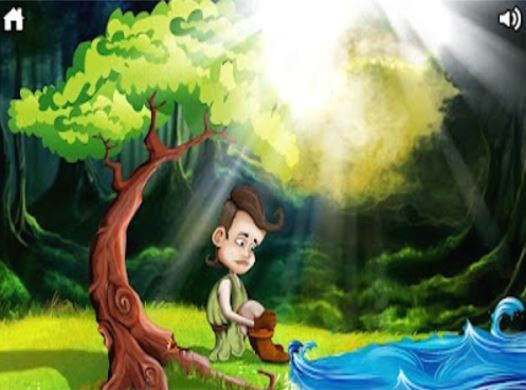 He was………..
What can be the title of the story?
An Honest Woodcutter
Fill in the gaps with clues from the box.
There was a poor wood cutter.
1. One day he was
wood in the jungle beside a river.
of his hand.
2. Suddenly his axe
deep water.
3. It fell
for him.
4. It was a great
5. He began to
into
weep
loss
cutting
slipped out
Make sentences from the table
Write a story on
“An honest wood-cutter”
Once there lived a poor wood-cutter. But he was very honest. Everyday he went out to cut wood in the jungle. He earned his livelihood by selling wood in the market. One day while……………………….
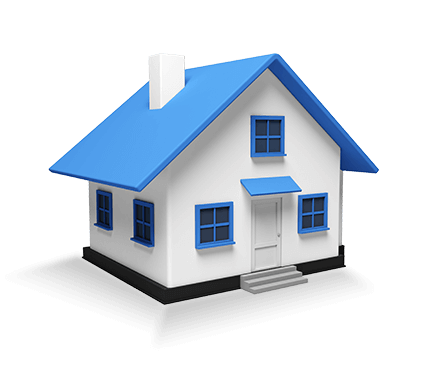 Home work
Think, you and some of your friends  went to visit Shalban Bihar. Your friend Tamanna was capturing picture with her digital camera. Suddenly she lost her camera. She started weeping. A fairy come down from a tree and……………………………
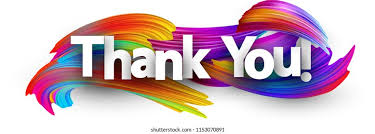